ただ今準備中
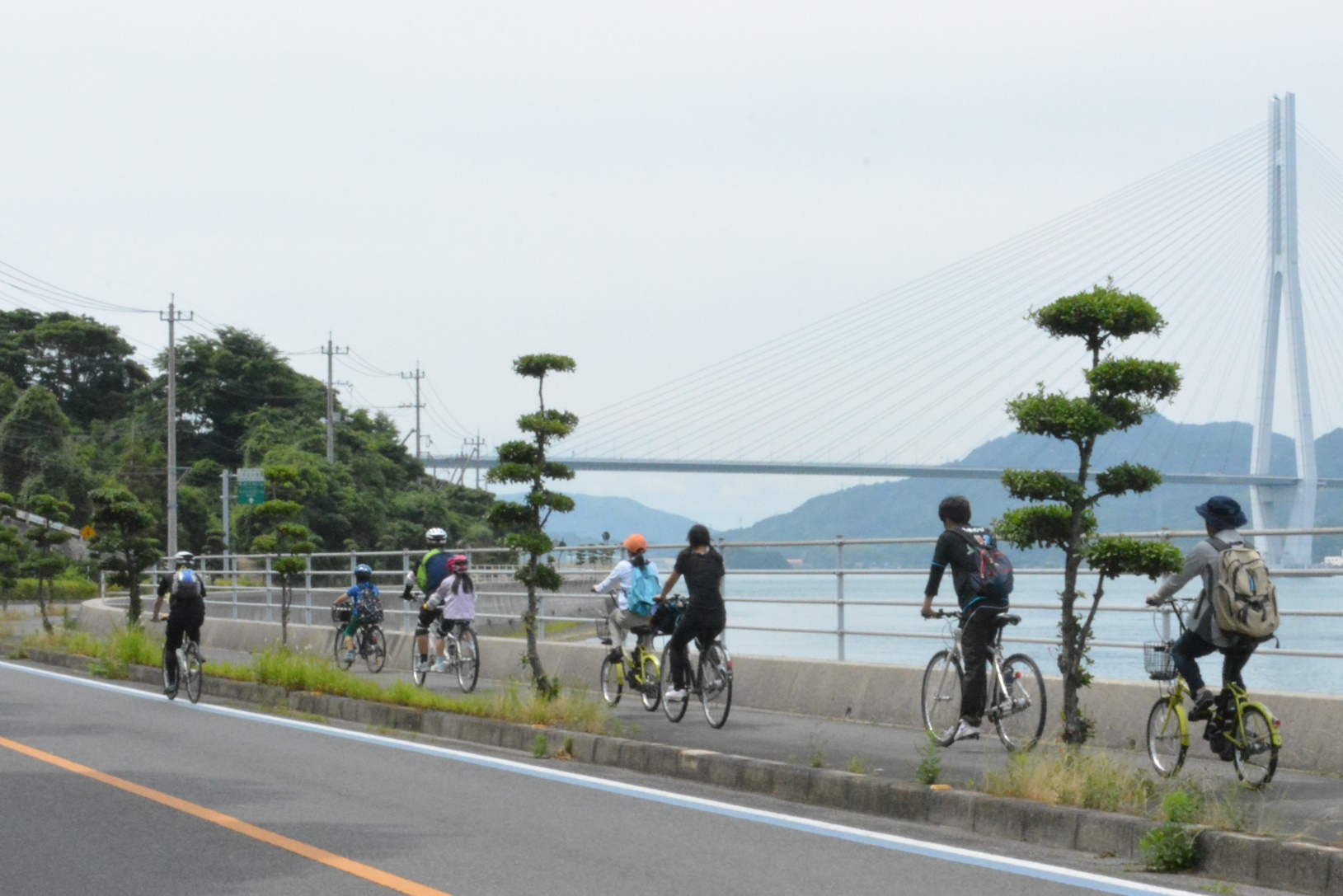 Ｕプロ恒例のイベントに向けて各スタッフが
走り回っております。　
準備ができ次第　詳細をお知らせいたします。